Исследователи
Что носят школьники в других странах?
Япония
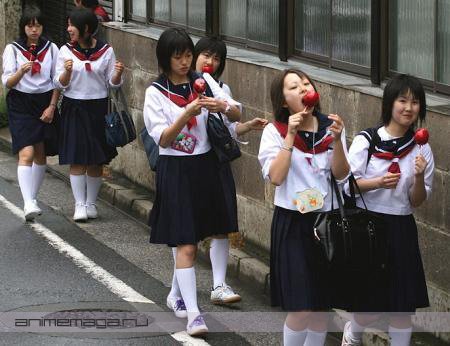 Китай
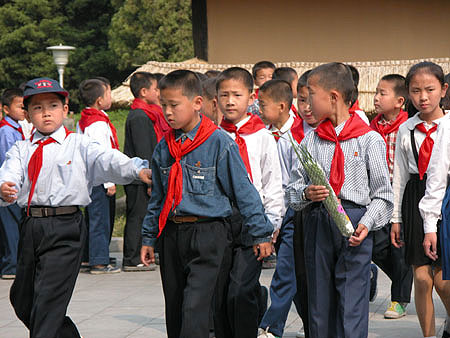 Великобритания
Америка
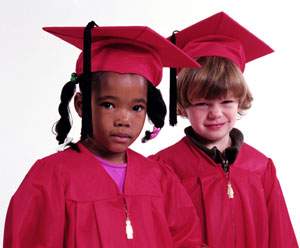 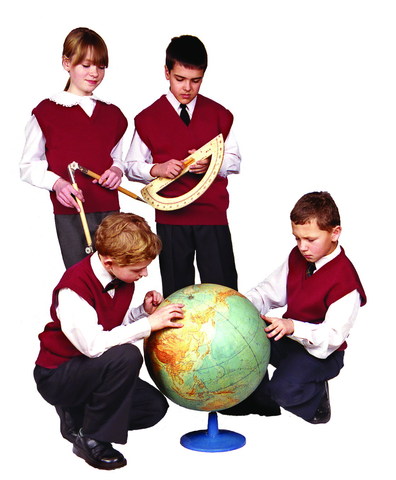 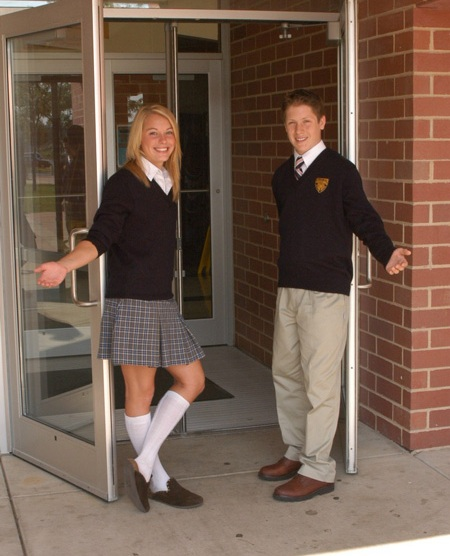 Индия
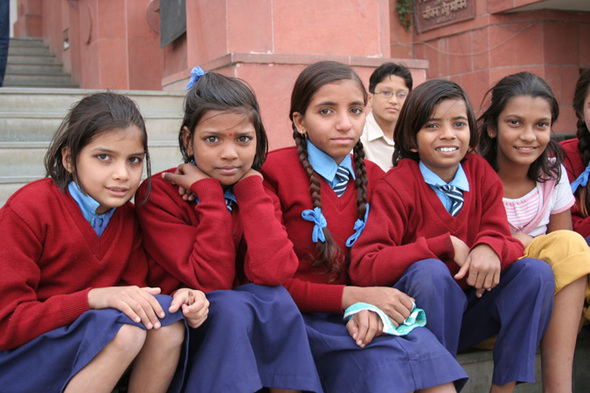 Филиппины
Куба
Мексика
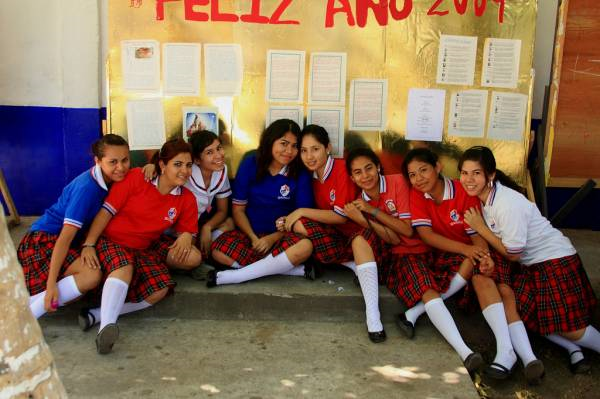